姊妹校資訊介紹與計畫外語組
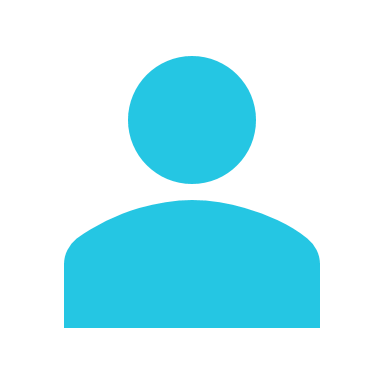 崔艾玫
+1 23 987 6554
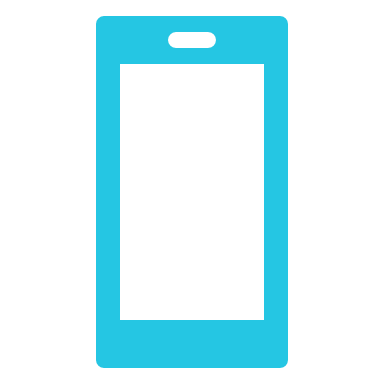 april@www.proseware.com
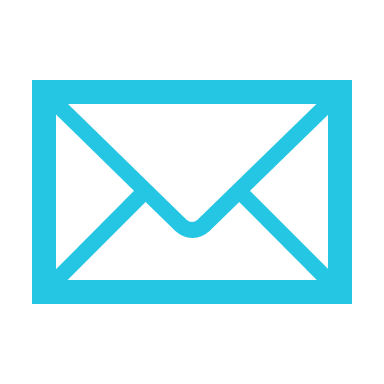 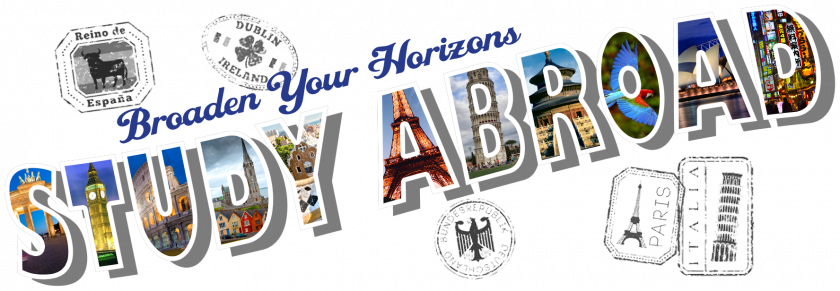 外語組交換校一覽表
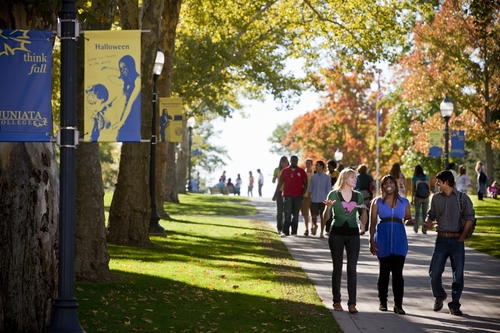 朱尼亞塔學院Juniata College
Web: https://www.juniata.edu/
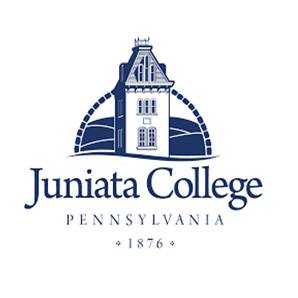 威斯康辛大學雷河分校University of Wisconsin-River Falls
Web: https://www.uwrf.edu/
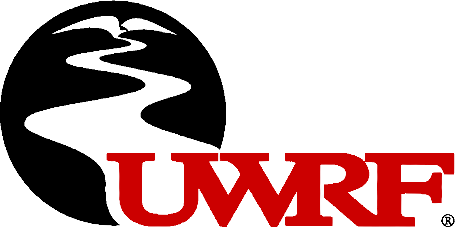 賽吉納谷州立大學Saginaw Valley State University
Web: https://www.svsu.edu/
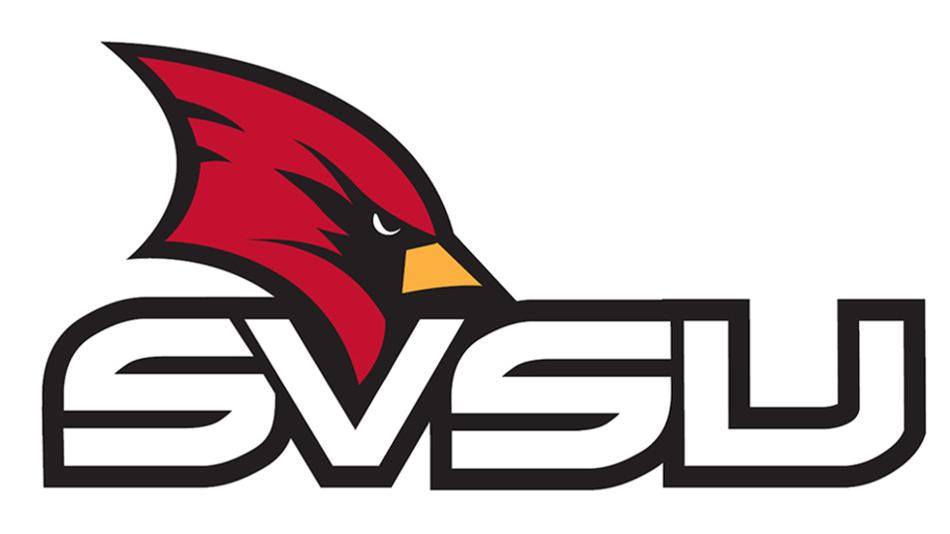 湯瑪斯巴塔大學Tomas Bata University in Zlín
Web: https://www.utb.cz/en/
羅馬第三大學Roma Tre University
Web: http://www.uniroma3.it/
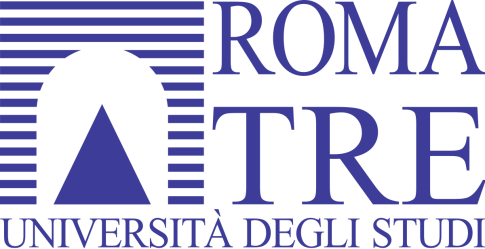 羅馬第三大學科系資訊
波蘭資訊科技管理大學University of Information Technology and Management
Web: https://en.uitm.edu.eu/
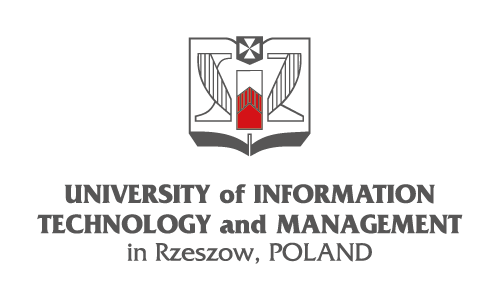 哥白尼大學Nicolaus Copernicus University in Toruń
Web: https://www.umk.pl/en/
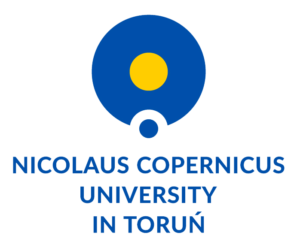 莫斯科國立大學Lomonosov Moscow State University
Web: https://www.msu.ru/en/
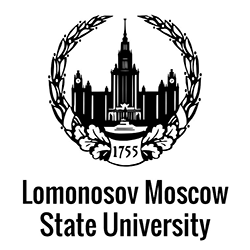 成均館大學Sungkyunkwan University
Web: https://www.skku.edu/eng/
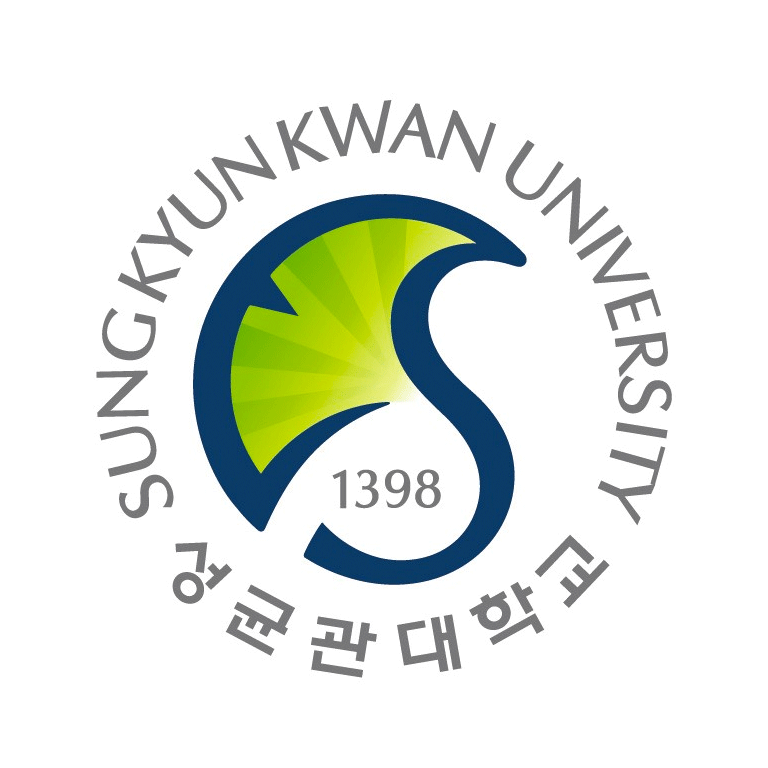 聖公會大學SungKungHoe University
Web: http://www.skhu.ac.kr/main.aspx
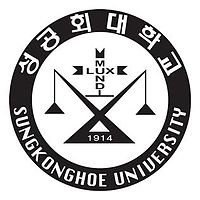 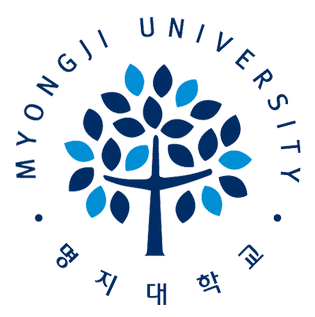 明知大學Myongji University
Web: https://www.mju.ac.kr/mbs/mjuen/index.jsp
釜山外國語大學Busan University of Foreign Studies
Web: https://www.u-fukui.ac.jp/eng
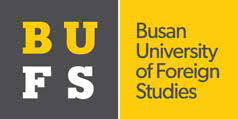 啟明大學Keimyung University
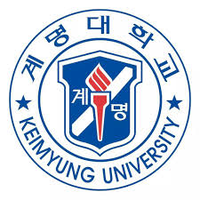 Web: http://www.kmu.ac.kr/english/
香港城市大學City University of Hong Kong
Web: https://www.cityu.edu.hk/
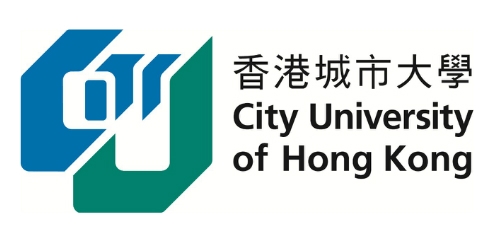 澳門大學University of Macau
Web: https://www.um.edu.mo/
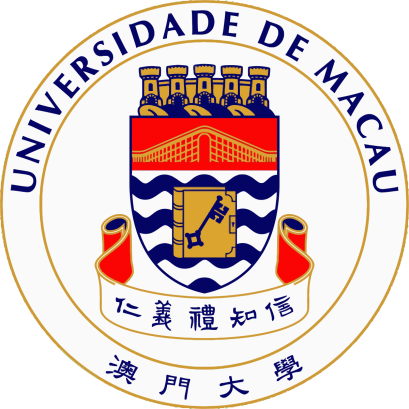 拉曼大學 Universiti Tunku Abdul Rahman
Web: http://www.utar.edu.my/main.jsp
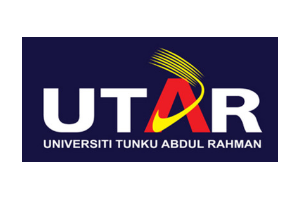